In algebra, what do you call symbols like "x" and "y" , as in 3x2 + 2y ?
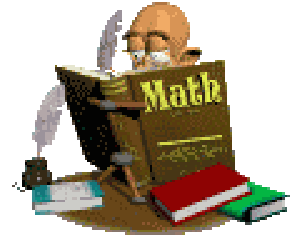 ANSWER:

VARIABLES
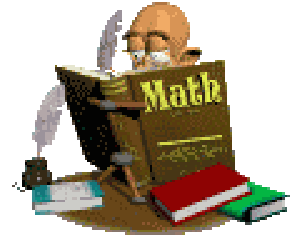 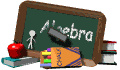 VARIABLES
A variable is a primary storage location that can hold different numeric or alphanumeric values.
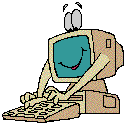 A variable is like a small box that holds a value. 



The value in the variable can change (that is why it is called a variable).
NUM1
15
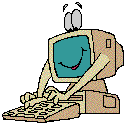 The following program prints the variable X to the screen:

PRINT X

Since the variable hasn't been assigned a number, the value of the variable is 0. So, the output of the program is: 
0
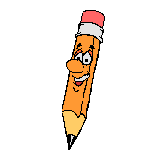 This next program sets X to 15, and then prints the variable:
 
LET X = 15 
PRINT X

This time, the output is:

15
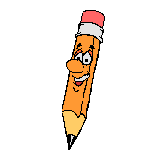 Variable names can have a combination of letters and numbers. The following are valid variables:
intNum 
VALUE
 num1
 sum
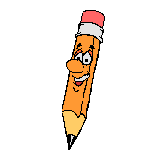 Also, you can use multiple variables in your program.
LET X = 82
LET Y = 101
LET Z = 79
PRINT X 
PRINT Y 
PRINT Z
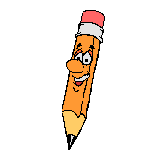 Output:

82
101
79
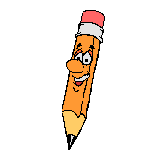 EXPRESSIONS
If you pass an expression to a variable, the expression is evaluated and the variable is set to that value.
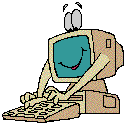 LET x = 500 + (10 * 7) 
PRINT x

Output:
570
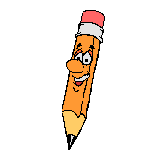 Plus, you can have both variables and numbers in an expression.
X = 100
Y = X * 7
PRINT Y
 
Output:
700
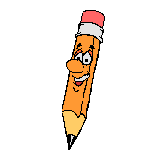 Plus, you can have both variables and numbers in an expression.
X = 100
Y = X * 7
PRINT Y
 
Output:
700
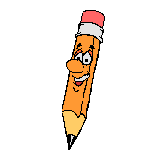 SAMPLE PROGRAM 1
 Create a program that will convert 100 mg to g.

LET GRAM = 1000
LET MG = 100
LET RESULT = MG / GRAM
PRINT RESULT
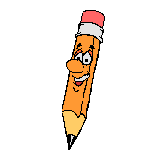 SAMPLE PROGRAM 1
 Create a program that will convert 100 mg to g.
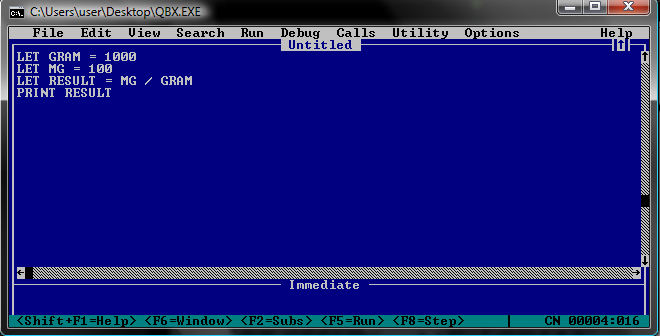 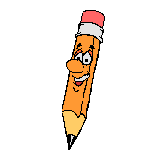 OUTPUT
 Create a program that will convert 100 mg to g.
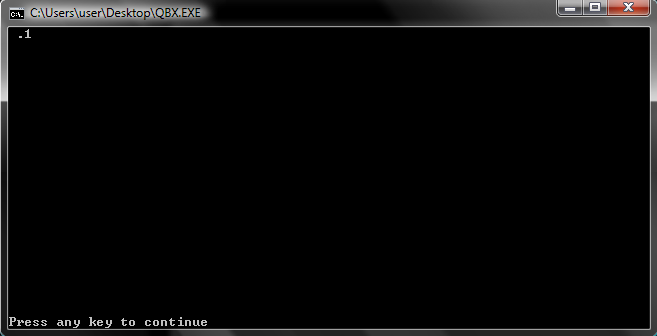 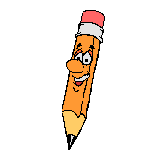 SAMPLE PROGRAM 2
 Create a program that will convert 15 kg to g.

LET GRAM = 1000
LET KG = 15
LET RESULT = KG * GRAM
PRINT RESULT
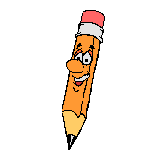 SAMPLE PROGRAM 2
 Create a program that will convert 15 kg to g.
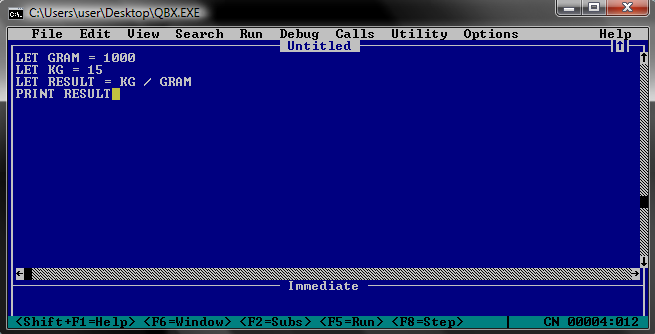 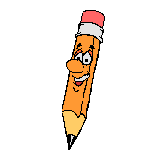 OUTPUT
 Create a program that will convert 15 kg to g.
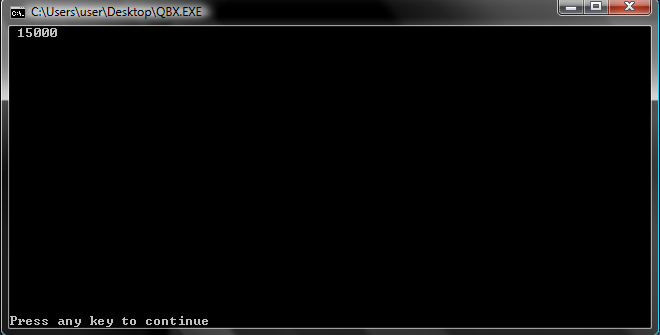 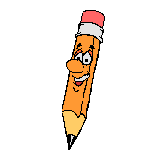 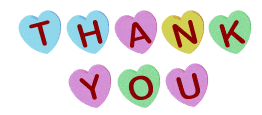